Jazykové vzorceNLP
Otázky s iluzí volby
Na otázku otázkou
Souhlasný postoj
Předefinování
Přerušení vzorce
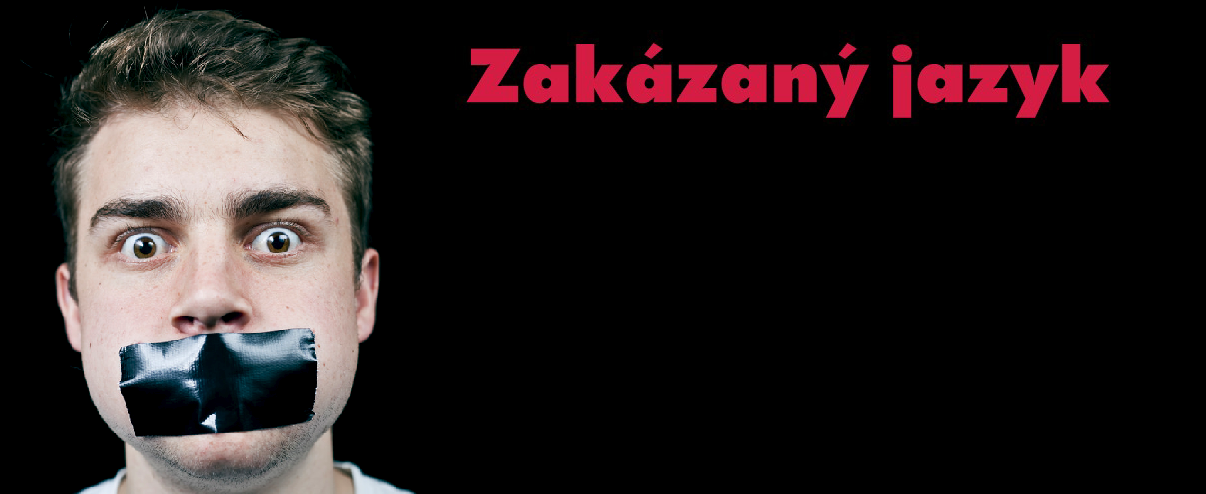 Otázky s iluzí volby
Uzavřená:
Chcete psát písemku dneska nebo až příští hodinu?
(Skrytý  předpoklad otázky: někdy v tomto týdnu se bude psát písemka)
Půjdeš si vyčistit zuby před pohádkou nebo po pohádce?
X nebo Y případně Z?
Otevřená:
Budete psát písemku dnes nebo zítra nebo nějaký jiný den v týdnu?
X nebo Y nebo …?
Nerovnoměrné možnosti:
Řekneš mi kdo to vzal teď po hodině nebo půjdeme rovnou k řediteli?
X nebo Y nebo Z?
Cvičení
Chcete zpřísnit pravidla ve třídě ohledně vyrušování
Nenosí domácí úkoly 
Zlobili (vyrušovali) v hodině jiného učitele
Žák odmítne  udělat uloženou práci
Žák je vulgární
Cvičení: na otázku otázkou
Zeptejte se druhého na nějakou otázku, kterou kladou žáci
Odpovězte druhému formou otázky
Na otázku zkuste opět odpovědět otázkou
…
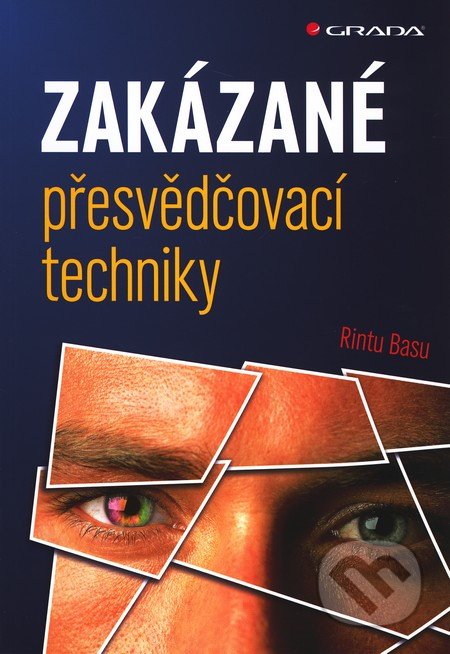 Souhlasný postoj
Souhlasím… a dodal bych/řekl bych, že …
Souhlasím … a proto …
Souhlasím … a z toho plyne …
Souhlasím … což znamená …


„Souhlasím, že tomu zatím nerozumíte, a možná to znamená, že látku stále vstřebáváte. Pokud na to nepřijdete dopoledne, tak se zastavte.“
„Učitel musí mít autoritu…“
 

Souhlasím, ale dodal bych…
versus
Souhlasím, a dodal bych…
Předefinování tématu
Nejde i X, ale o Y
Nejde i X, ale o Y, a proto…“
Nejde i X, ale o Y, protože pro mě (moje motivace)
Přeručení vzorce
Sled souhlasných výroků